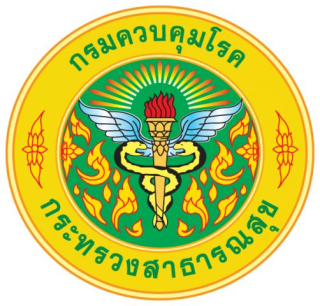 โครงการนำร่องการลดโอกาสเสี่ยงต่อการเกิดโรคหัวใจและหลอดเลือด
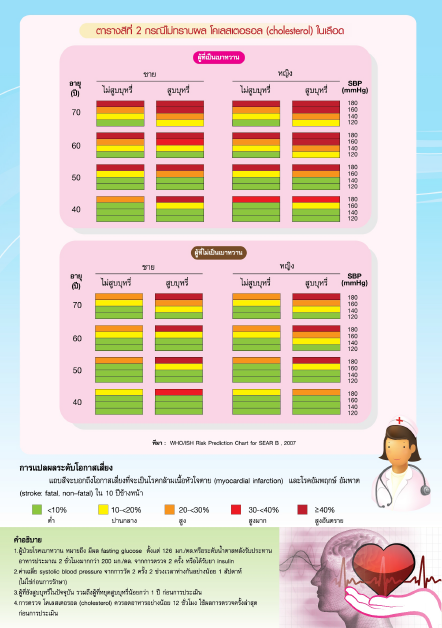 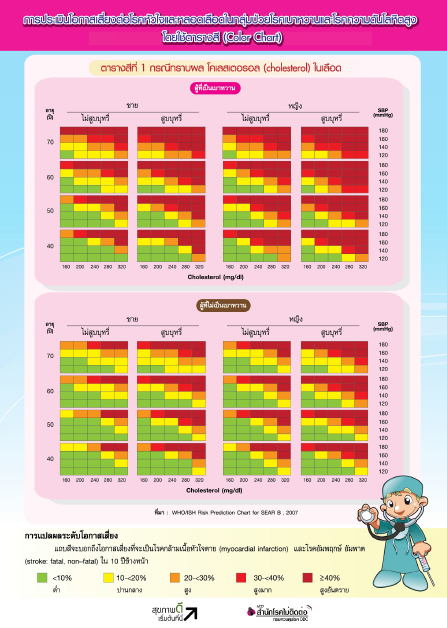 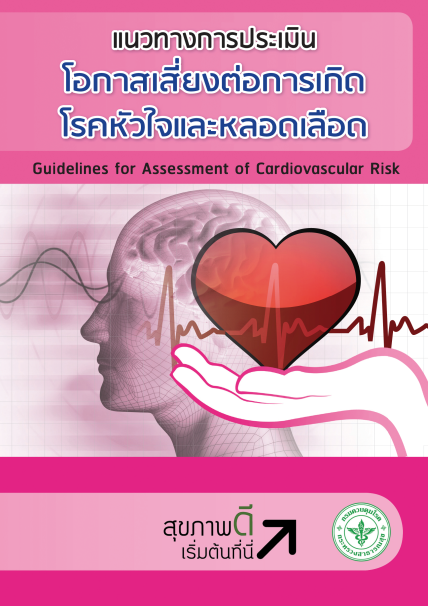 วันจันทร์ที่ ๒๒ ธันวาคม ๒๕๕๗
ณ  โรงแรมโกลเด้นดราก้อนรีสอร์ท  จังหวัดสิงห์บุรี
ดร.นพ.ภานุวัฒน์ ปานเกตุ 
ผู้อำนวยการสำนักโรคไม่ติดต่อ
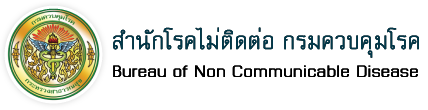 กลุ่มโรคเอ็นซีดี (NCDs)
ปัญหาอันดับหนึ่ง : ร้อยละ 73 (3 ใน 4) ของการเสียชีวิตของคนไทยในปี 2552 (จำนวน 314,340 ราย) สูญเสียทางเศรษฐกิจ 198,152 ล้านบาท (2.2% GDP) หรือ 3,128 บาทต่อหัวประชากร
ในช่วง 5 ปีที่ผ่านมา (2552 – 2556) อัตราตายด้วยโรค NCD ที่สำคัญมีแนวโน้มเพิ่มขึ้น
การเข้าถึงบริการดีขึ้น แต่..
การควบคุมสภาวะของโรค โดยเฉพาะเบาหวานยังไม่ดีเท่าที่ควร
ภาวะแทรกซ้อนทางไตค่อนข้างสูง
ปัจจัยเสี่ยง โดยเฉพาะอ้วน มีแนวโน้มเพิ่มขึ้นต่อเนื่อง
พฤติกรรมเสี่ยงมีแนวโน้มลดลง แต่ยังไม่ดีพอ
อัตราตายต่อประชากรแสนคนด้วยโรคไม่ติดต่อที่สำคัญ ปี พ.ศ.2545 - 2556
ที่มา : สนย.
ที่มา : สำนักนโยบายและยุทธศาสตร์ สำนักงานปลัดกระทรวงสาธารณสุข
สภาพปัญหาและความสำคัญของปัญหา
อัตราตายต่อประชากรแสนคนด้วยโรค CVD, IHD และ Stroke ข้อมูล ปี 2550 - 2556
สภาพปัญหาและความสำคัญของปัญหา
ข้อมูล จากสำนักนโยบายและยุทธศาสตร์ สป.
หมายเหตุ : โรคหลอดเลือดหัวใจ (I20-I25) , โรคหลอดเลือดสมอง (I60-I69),โรคหัวใจและหลอดเลือด (I00-I99)
อัตราตายด้วยโรค CVD ต่อประชากรแสนคน  ข้อมูลปี 2554-2556 จำแนกราย
เขตบริการสาธารณสุข
ข้อมูล จากสำนักนโยบายและยุทธศาสตร์ สป.
หมายเหตุ : โรคหลอดเลือดหัวใจ (I20-I25) , โรคหลอดเลือดสมอง (I60-I69),โรคหัวใจและหลอดเลือด (I00-I99)
อัตราตายด้วยโรค CVD ต่อประชากรแสนคน ข้อมูลปี 2554-2556 จำแนกรายจังหวัดใน
เขตบริการสาธารณสุขที่ 4
ข้อมูล จากสำนักนโยบายและยุทธศาสตร์ สป.
หมายเหตุ : โรคหลอดเลือดหัวใจ (I20-I25) , โรคหลอดเลือดสมอง (I60-I69),โรคหัวใจและหลอดเลือด (I00-I99)
อัตราตายด้วยโรค IHD ต่อประชากรแสนคน ข้อมูลปี 2554 – 2556 จำแนกราย
เขตบริการสาธารณสุข
ข้อมูล จากสำนักนโยบายและยุทธศาสตร์ สป.
หมายเหตุ : โรคหลอดเลือดหัวใจ (I20-I25) , โรคหลอดเลือดสมอง (I60-I69),โรคหัวใจและหลอดเลือด (I00-I99)
อัตราตายด้วยโรค IHD ต่อประชากรแสนคน ข้อมูลปี 2554-2556 จำแนกรายจังหวัด
ในเขตบริการสาธารณสุขที่ 4
ข้อมูล จากสำนักนโยบายและยุทธศาสตร์ สป.
หมายเหตุ : โรคหลอดเลือดหัวใจ (I20-I25) , โรคหลอดเลือดสมอง (I60-I69),โรคหัวใจและหลอดเลือด (I00-I99)
อัตราตายด้วยโรค Stroke ต่อประชากรแสนคน ข้อมูลปี 2554 – 2556 จำแนกราย
เขตบริการสาธารณสุข
ข้อมูล จากสำนักนโยบายและยุทธศาสตร์ สป.
หมายเหตุ : โรคหลอดเลือดหัวใจ (I20-I25) , โรคหลอดเลือดสมอง (I60-I69),โรคหัวใจและหลอดเลือด (I00-I99)
อัตราตายด้วยโรค Stroke ต่อประชากรแสนคน ข้อมูลปี 2554-2556 จำแนกรายจังหวัด  ในเขตบริการสาธารณสุขที่ 4
หมายเหตุ : โรคหลอดเลือดหัวใจ (I20-I25) , โรคหลอดเลือดสมอง (I60-I69),โรคหัวใจและหลอดเลือด (I00-I99)         ข้อมูล จากสำนักนโยบายและยุทธศาสตร์ สป.
อัตราตายด้วยโรค IHD ต่อประชากรแสนคนจังหวัดสิงห์บุรี อ่างทองและระดับประเทศ 
ข้อมูล ปี 2550-2556
หมายเหตุ : โรคหลอดเลือดหัวใจ (I20-I25) , โรคหลอดเลือดสมอง (I60-I69),โรคหัวใจและหลอดเลือด (I00-I99)         ข้อมูล จากสำนักนโยบายและยุทธศาสตร์ สป.
อัตราตายด้วยโรค Stroke ต่อประชากรแสนคน จังหวัดสิงห์บุรี อ่างทองและระดับประเทศ 
ข้อมูล ปี 2550-2556
หมายเหตุ : โรคหลอดเลือดหัวใจ (I20-I25) , โรคหลอดเลือดสมอง (I60-I69),โรคหัวใจและหลอดเลือด (I00-I99)         ข้อมูล จากสำนักนโยบายและยุทธศาสตร์ สป.
อัตราป่วยในด้วยโรค CVD, IHD และ Stroke ต่อประชากรแสนคน ข้อมูล ปี 2551 - 2556
หมายเหตุ : โรคหลอดเลือดหัวใจ (I20-I25) , โรคหลอดเลือดสมอง (I60-I69),โรคหัวใจและหลอดเลือด (I00-I99)   ข้อมูล ปี 2554 ไม่มีข้อมูล        ข้อมูล จากสำนักนโยบายและยุทธศาสตร์ สป.
อัตราป่วยในด้วยโรค IHD ต่อประชากรแสนคน ข้อมูลปี 2554 - 2556 จำแนกรายจังหวัด 
ในเขตบริการสาธารณสุขที่ 4
แหล่งข้อมูล :  ฐานข้อมูลผู้ป่วยในรายบุคคล หลักประกันสุขภาพถ้วนหน้า และสวัสดิการรักษาพยาบาลข้าราชการและครอบครัว
อัตราป่วยในด้วยโรค IHD ต่อประชากรแสนคน จังหวัดสิงห์บุรี อ่างทอง และระดับประเทศข้อมูล ปี 2550-2556
แหล่งข้อมูล :  ฐานข้อมูลผู้ป่วยในรายบุคคล หลักประกันสุขภาพถ้วนหน้า และสวัสดิการรักษาพยาบาลข้าราชการและครอบครัว
อัตราป่วยในด้วยโรค Stroke ต่อประชากรแสนคน ข้อมูลปี 2554-2556 จำแนกรายจังหวัด 
ในเขตบริการสาธารณสุขที่ 4
หมายเหตุ : โรคหลอดเลือดหัวใจ (I20-I25) โรคหลอดเลือดสมอง (I60-I69) แหล่งข้อมูล :  ฐานข้อมูลผู้ป่วยในรายบุคคล หลักประกันสุขภาพถ้วนหน้า
อัตราป่วยในด้วยโรค Stroke ต่อประชากรแสนคน จังหวัดสิงห์บุรี อ่างทอง และระดับประเทศ ข้อมูล ปี 2550-2556
หมายเหตุ : โรคหลอดเลือดหัวใจ (I20-I25) โรคหลอดเลือดสมอง (I60-I69) แหล่งข้อมูล :  ฐานข้อมูลผู้ป่วยในรายบุคคล หลักประกันสุขภาพถ้วนหน้า
วัตถุประสงค์โครงการ
เพื่อลดโอกาสเสี่ยงต่อการเกิดโรคหัวใจและหลอดเลือด และเชื่อมโยงกระบวนการจัดการโรคได้อย่างเหมาะสม
เพื่อศึกษากระบวนการลดโอกาสเสี่ยงต่อการเกิดโรคหัวใจและหลอดเลือดในพื้นที่นำร่องจังหวัดสิงห์บุรีและจังหวัดอ่างทอง
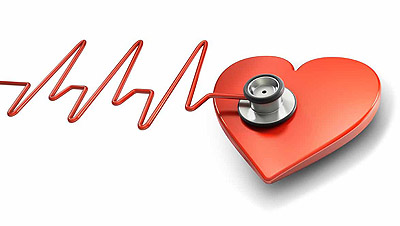 กิจกรรมดำเนินงาน
วันที่ ๒๒ ธันวาคม ๒๕๕๗ ณ โรงแรมโกลเด้นดราก้อน จ.สิงห์บุรี
หมายเหตุ: 1. การติดตามความก้าวหน้า โดย สำนักโรคไม่ติดต่อ  ครั้งที่  2 จะเป็นสัปดาห์ที่ 1 ของเดือนสิงหาคม 2558
              2. เวทีแลกเปลี่ยนฯ ในสัปดาห์ที่ 2 ของเดือน สิงหาคม 2558
ประโยชน์ที่คาดว่าจะได้รับ
อัตราป่วยรายใหม่ต่อประชากรแสนคนด้วยโรคหัวใจและหลอดเลือดลดลง
ได้รูปแบบการดำเนินการลดโอกาสเสี่ยงต่อการเกิดโรคหัวใจและหลอดเลือด
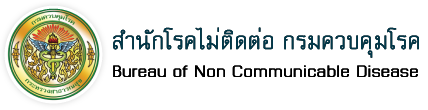 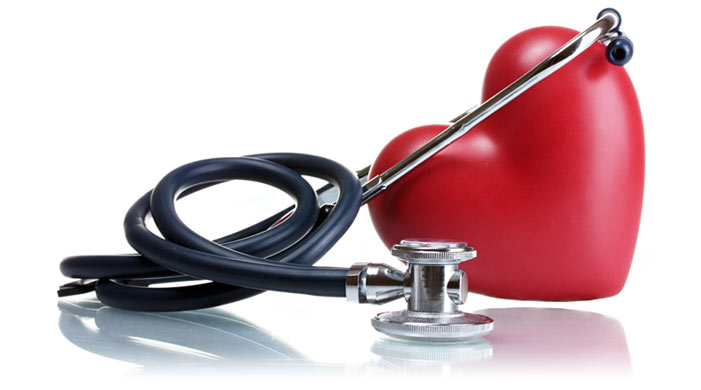 NCD
ขอบคุณครับ